Thomson_Fig-2-2-1
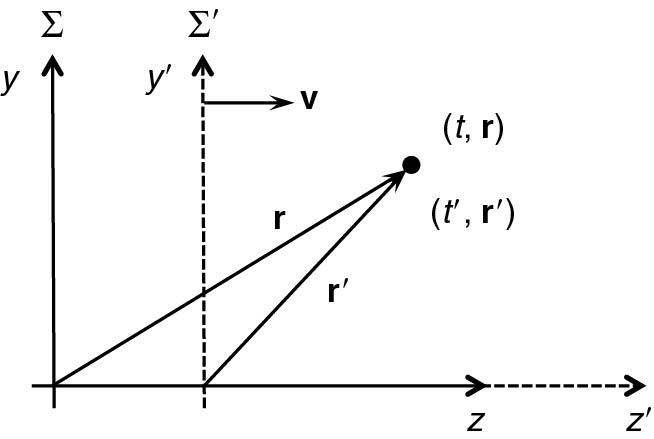 © Cambridge University Press 2013
Thomson_Fig-2-2-2
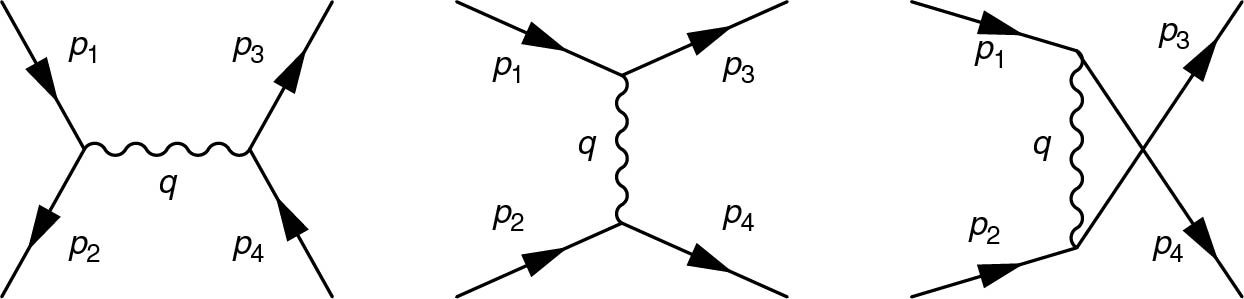 © Cambridge University Press 2013
Thomson_Fig2-3-1
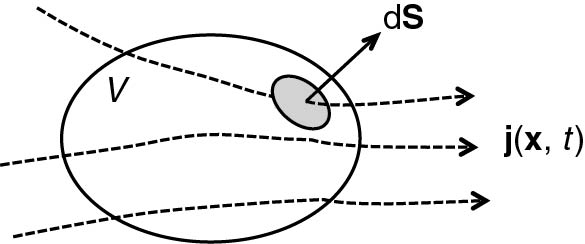 © Cambridge University Press 2013
Thomson_Fig2-3-2
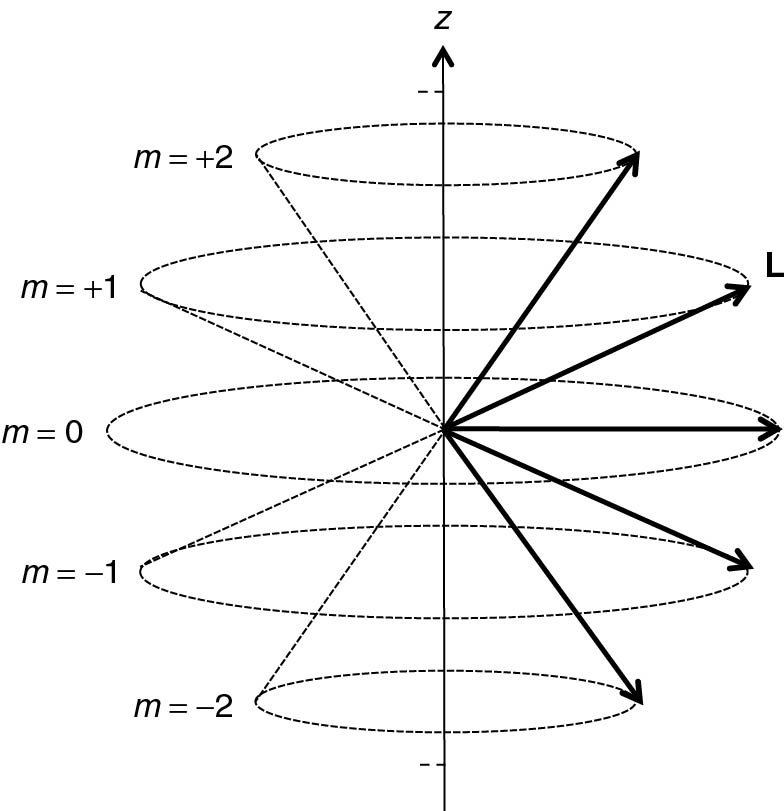 © Cambridge University Press 2013
Thomson_Fig2-3-3
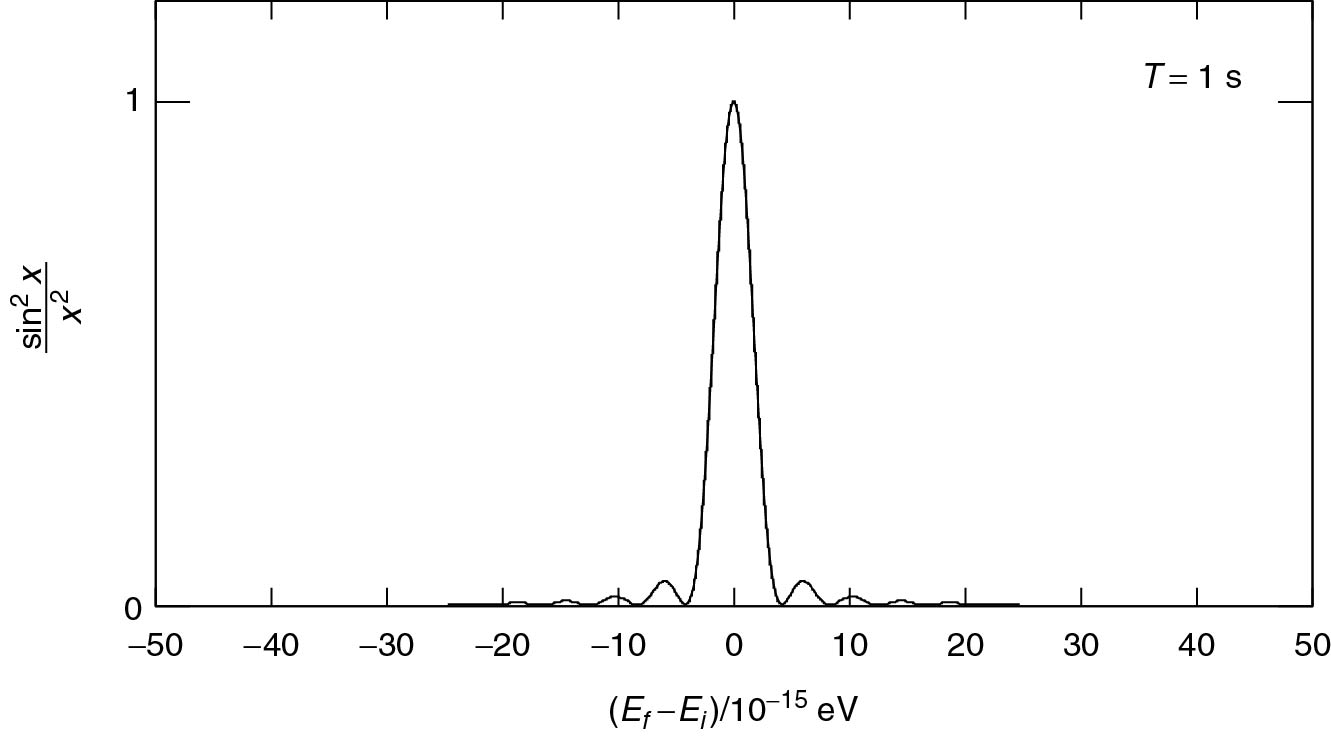 © Cambridge University Press 2013